СЕРА, её использование в химической промышленности
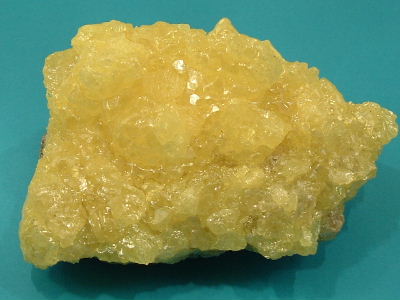 Выполнила
 Базарова Ирина,
ученица 11 класса А 
МБОУ «СОШ № 81»
Слово «сера», известное в древнерусском языке с XV в., заимствовано из старославянского «сѣра» – «сера, смола», вообще «горючее вещество, жир». Этимология слова не выяснена до настоящих времен, поскольку первоначальное общеславянское название вещества утрачено и слово дошло до современного русского языка в искаженном виде.
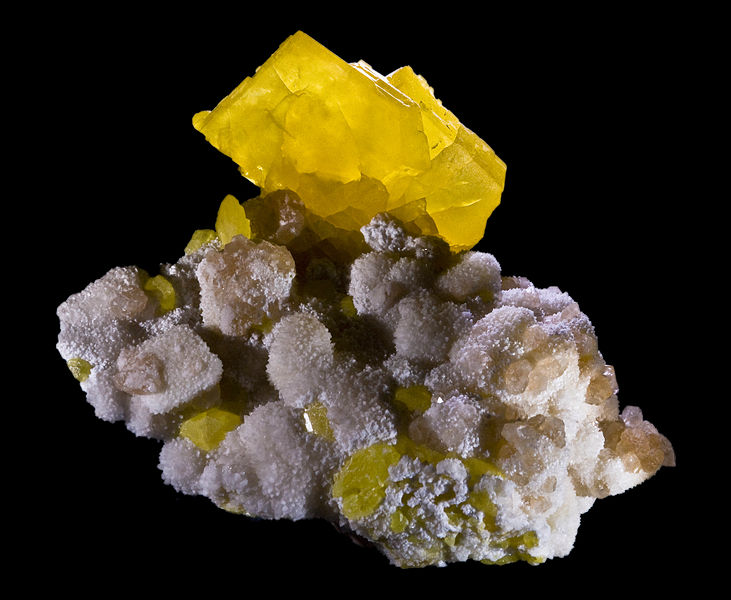 Сырьё, используемое для создания серной кислоты.
Пирит
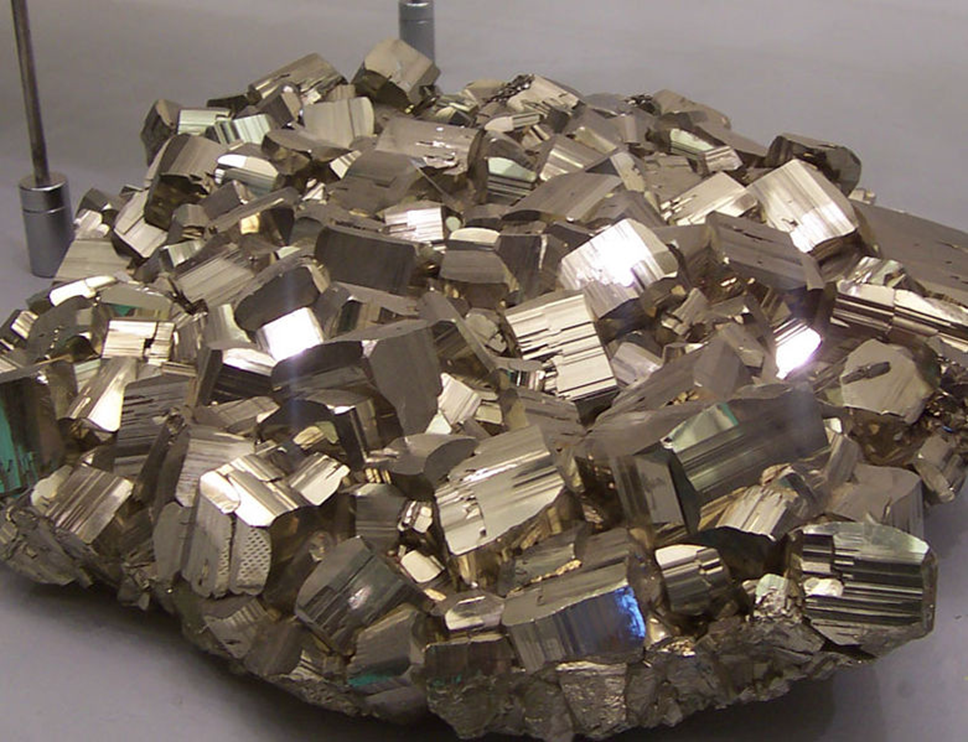 Железный колчедан
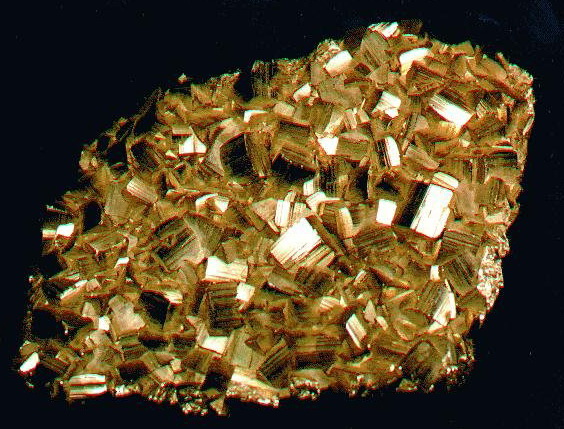 Серный колчедан
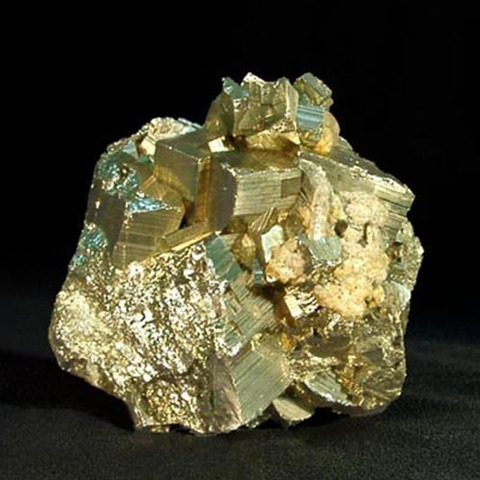 Сера в самородном состоянии, а также в виде сернистых соединений известна с древнейших времён. С запахом горящей серы, удушающим действием сернистого газа и отвратительным запахом сероводорода человек познакомился, вероятно, ещё в доисторические времена. Именно из-за этих свойств сера использовалась жрецами в составе священных курений при религиозных обрядах. Сера считалась произведением сверхчеловеческих существ из мира духов или подземных богов. Очень давно сера стала применяться в составе различных горючих смесей для военных целей.
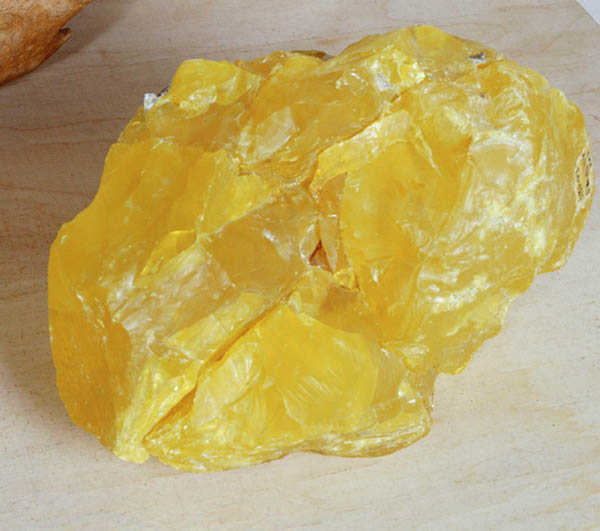 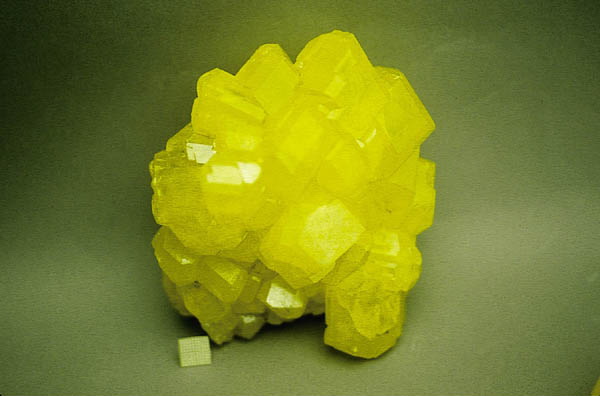 Серные руды добывают разными способами — в зависимости от  условий  залегания.
Но в любом случае приходится уделять много  внимания  технике  безопасности.
Залежам серы почти всегда сопутствуют скопления ядовитых газов —  соединений  серы. К тому же нельзя забывать о возможности ее самовозгорания.
Добыча руды открытым способом происходит так. Шагающие  экскаваторы  снимают пласты пород, под которыми залегает  руда.  Взрывами  рудный  пласт  дробят, после чего глыбы руды отправляют  на  обогатительную  фабрику,  а  оттуда — на серо-плавильный  завод,   где   из   концентрата   извлекают   серу.
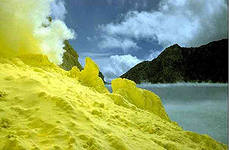 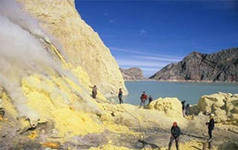 В древности и в средние века серу добывали, вкапывая в землю большой глиняный горшок, на который ставили другой, с отверстием в дне. Последний заполняли породой, содержащей серу, и затем нагревали. Сера плавилась и стекала в нижний горшок.
В настоящее время серу получают главным образом путём выплавки самородной серы непосредственно в местах её залегания под землёй. Серные руды добывают разными способами — в зависимости от условий залегания. Залежам серы почти всегда сопутствуют скопления ядовитых газов — соединений серы. К тому же нельзя забывать о возможности её самовозгорания.
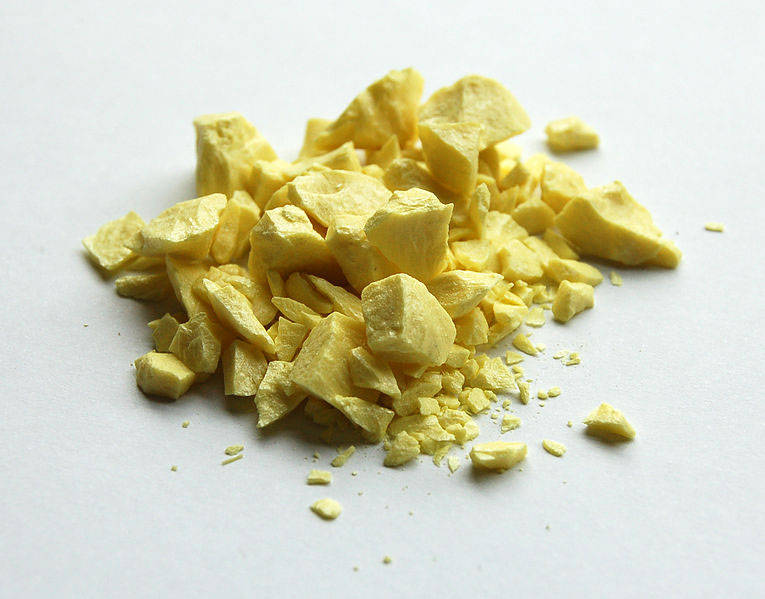 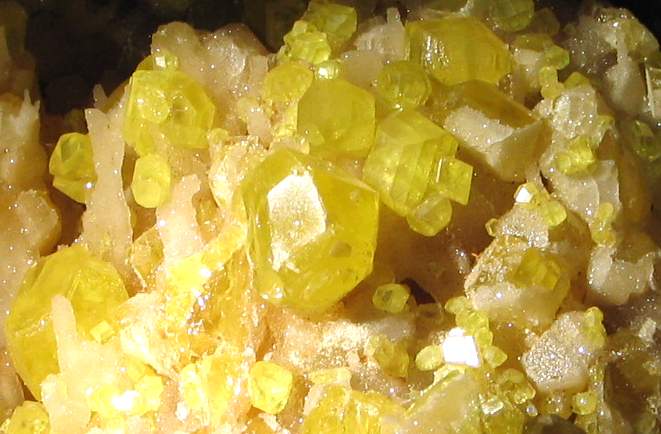 Сера в Индонезии
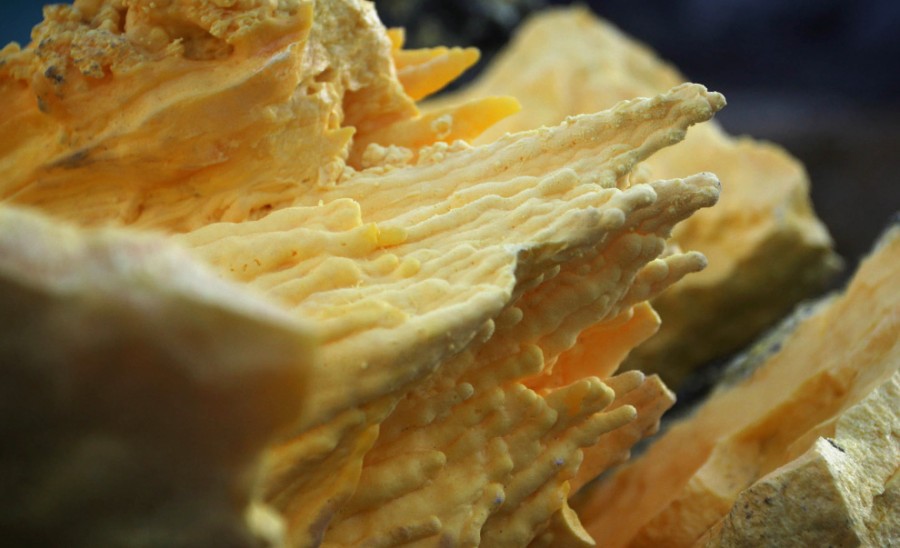 Вынос серы из кратера вулкана Иджен в Индонезии
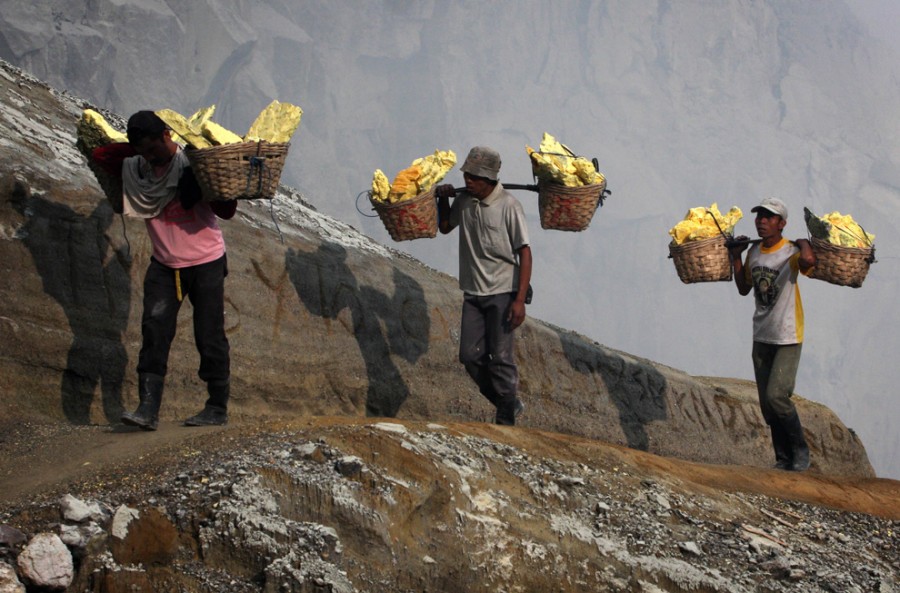 Сера довольно широко распространена  в  природе. В земной  коре  ее  содержание оценивается  в  0,05% по массе. В природе часто встречаются значительные залежи самородной серы (обычно  вблизи  вулканов). В природе  сера  встречается  как  россыпями,  так  и   в  виде  кристаллических пластов, иногда образуя изумительные по красоте группы полупрозрачных желтых кристаллов.
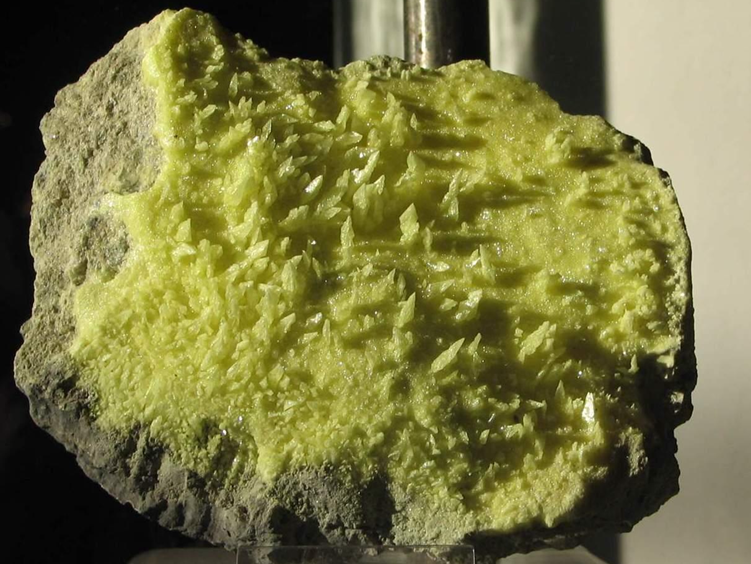 Сера относится к элементам, которые необходимы для живых организмов, так как она является существенной составной частью белков. Белки содержат 0,8-2,4% (по массе) химически связанной серы. Растения получают серу из сульфатов, содержащихся в почве. Неприятные запахи, возникающие при гниении трупов животных, объясняются главным образом выделением соединений серы образующихся при разложении белков. В морской воде присутствует около 8,7-10,2 % серы.
Применение серы 
Около половины производимой серы используется на производство серной кислоты, около 25% расходуется для получения сульфитов, 10-15% — для борьбы с вредителями сельскохозяйственных культур (главным образом винограда и хлопчатника), около 10% используется резиновой промышленностью для вулканизации резины. Серу применяют при производстве красителей и взрывчатых веществ (она до сих пор входит в состав пороха). Серу используют при производстве спичек. Также, серу до сих пор содержат некоторые мази, которыми лечат заболевания кожи. Ещё серу используют для придания сталям особых свойств, в них вводят небольшие добавки серы.
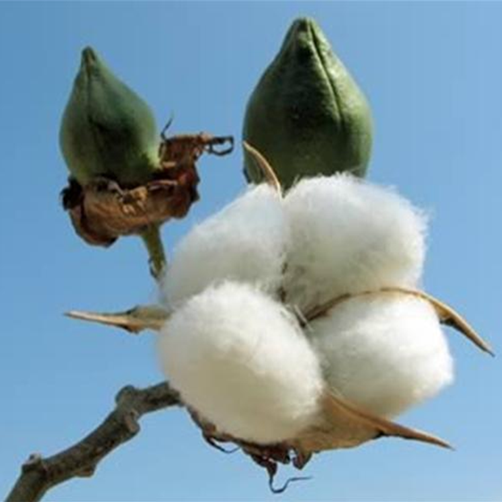 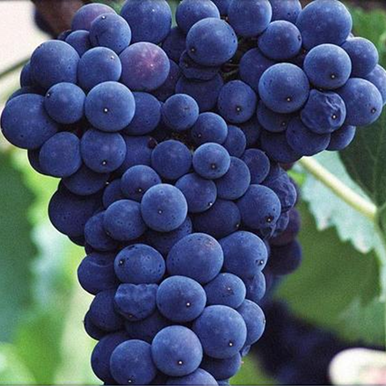 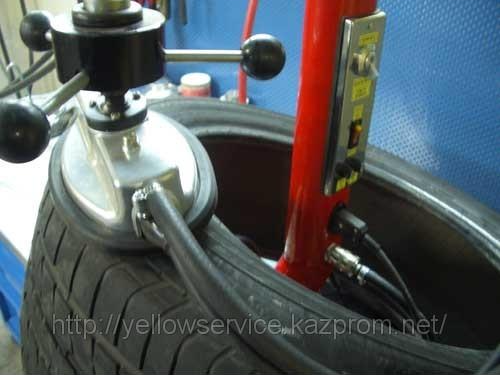 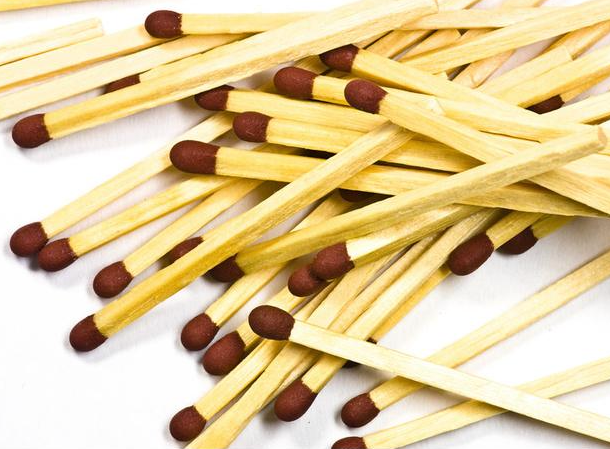 Серная кислота H2SO4
При обычных условиях серная кислота — тяжёлая маслянистая жидкость без цвета и запаха, с кислым «медным» вкусом.
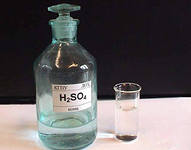 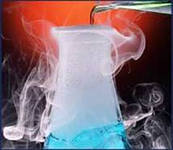 Серная кислота — очень едкое вещество. Оно поражает кожу, слизистые оболочки, дыхательные пути. Вдыхание пара этого вещества вызывает: затруднение дыхания, кашель, нередко— ларингит, бронхит и т. д. Аэрозоль серной кислоты может образовываться в атмосфере в результате выбросов химических и металлургических производств и выпадать в виде кислотных дождей.
Список используемых интерактивных источников.

ru.wikipedia.org
forexaw.com
glavsprav.ru
n-azot.ru
images.yandex.ru
webelements.narod.ru
www.himtrade.ru
academic.ru